Сравнительный анализ ФГТ и ФГОС
ТРЕБОВАНИЯ   К   РЕЗУЛЬТАТАМ  ОСВОЕНИЯ  ОСНОВНОЙ ОБРАЗОВАТЕЛЬНОЙ  ПРОГРАММЫ  ДОШКОЛЬНОГО  ОБРАЗОВАНИЯ
Планируемые итоговые результаты освоения детьми основной общеобразовательной программы дошкольного образования должны описывать интегративные качества ребенка, которые он может приобрести в результате освоения Программы
К целевым ориентирам дошкольного образования относятся следующие социальные и психологические характеристики личности ребёнка на этапе завершения дошкольного образования
Комплексные программы МБДОУ №8 «Буратино»
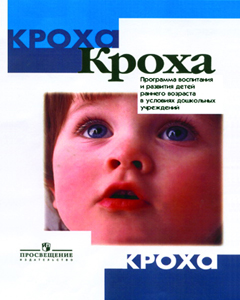 Программа «Кроха» Г.Г. Григорьевой в группах раннего возраста
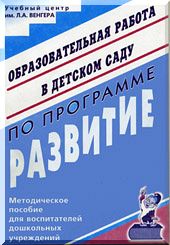 Программа «Развитие»  под руководство доктора психологических наук Л.А. Венгера.
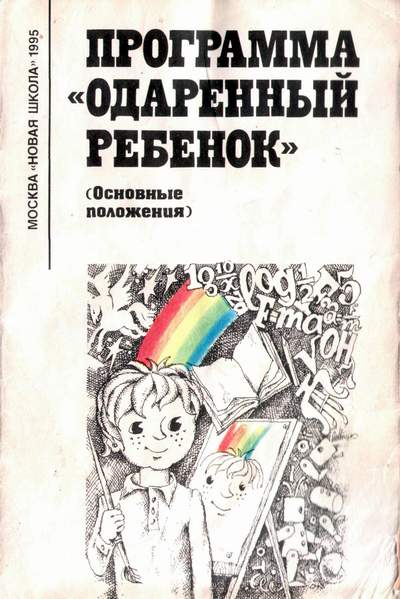 Вариант программы «Развитие»  под руководство доктора психологических наук Л.А. Венгера «Одаренный ребенок».
Парциальные и коррекционные программы
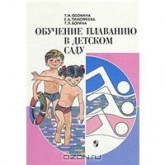 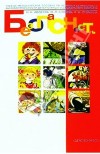 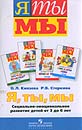 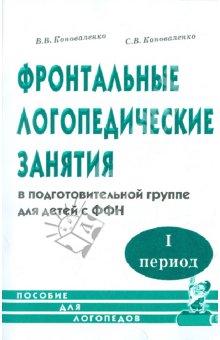 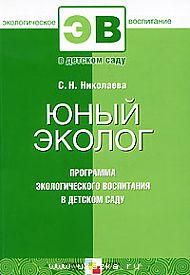 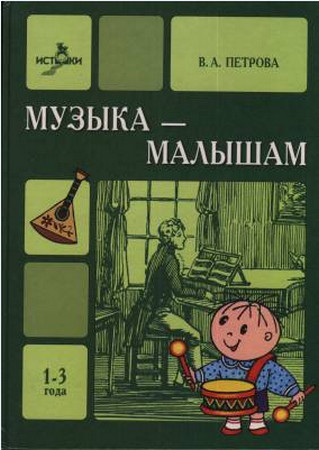 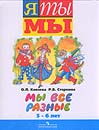 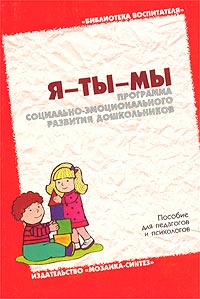 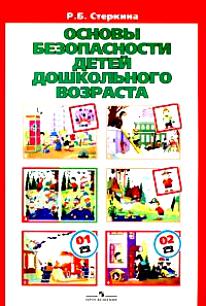 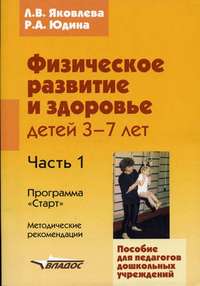